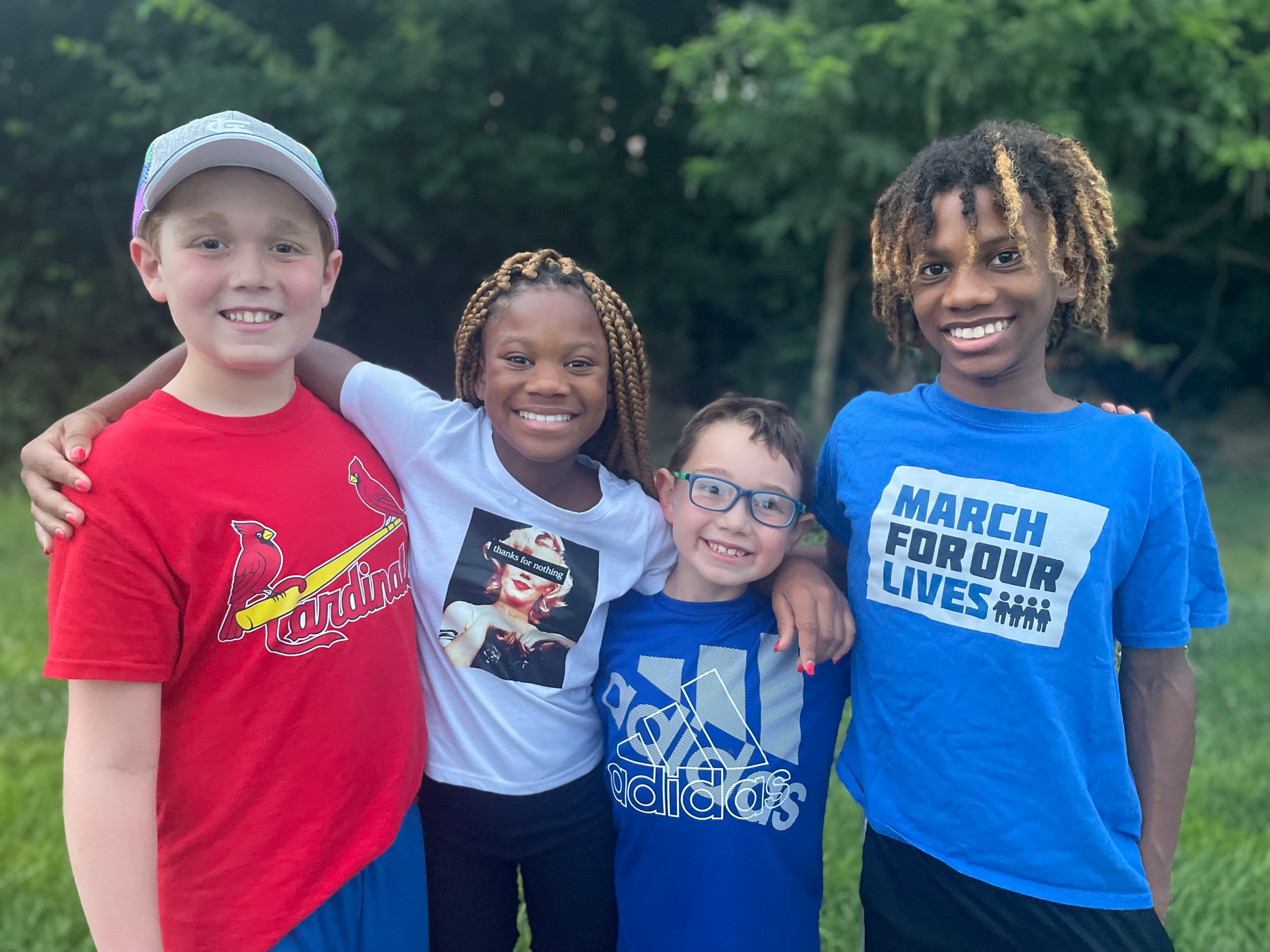 From Preparing for College and Careers to >> Equipping for Long and Livable Lives
Stephanie Malia Krauss
Tw. @stephanie_malia
IG. @wonder_and_wayfinding
www.stephaniemaliakrauss.com
‹#›
Who are our students?
9/11 & The War On Terror
Early Childhood
COVID-19
Young Adults
Today’s 
Graduates
2007
2001
2021
Start of Great Recession & 
Smart Technologies
Kindergarten
Today’s Kids
DIGITAL + DISRUPTION NATIVES
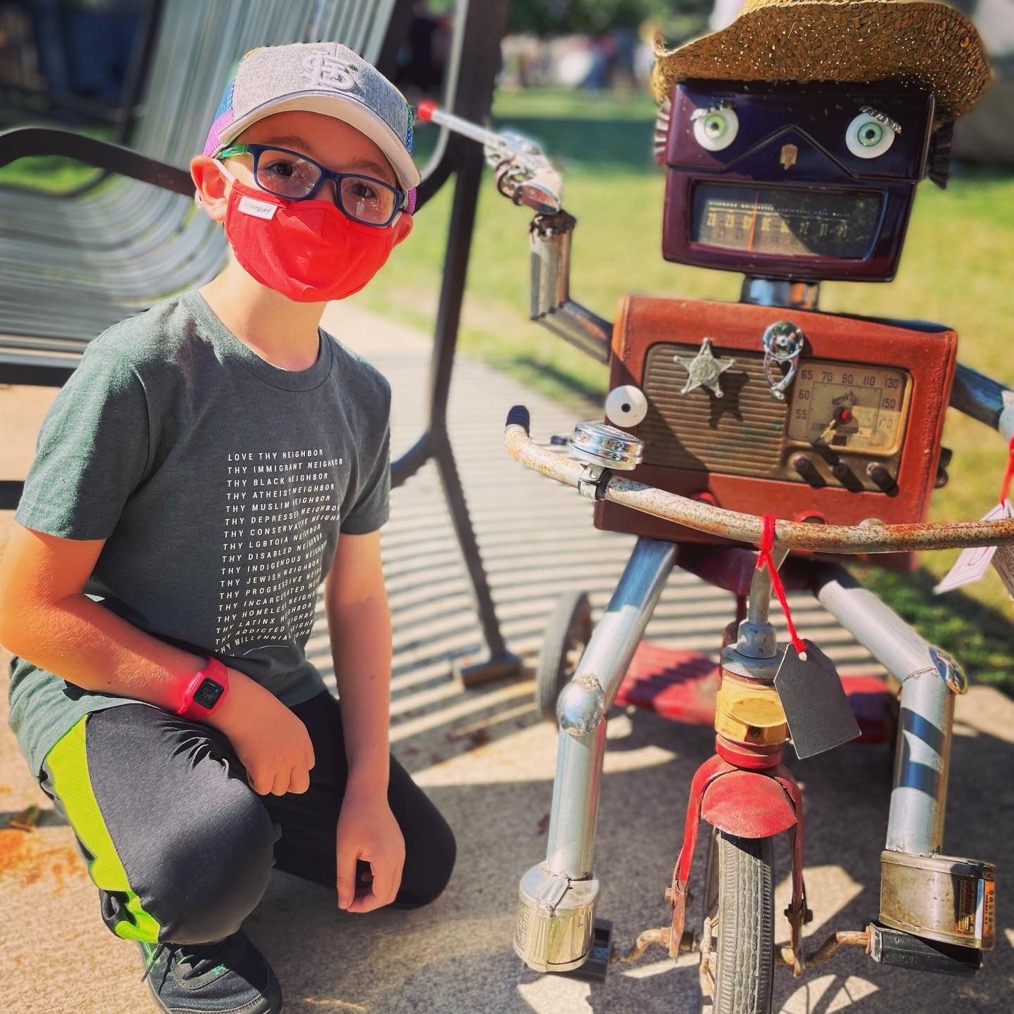 Survivors of Volatility & Violence
Used to Extremes
Tech Dependent
Digitally Divided
Hyperconnected
Strong and Powerful
Kids are growing up in an age of mass shootings, racial violence, community violence, constant change, and other     life-threatening problems.
Kids have only known a life of divides and disparities because of power, politics, pandemics, and more.
Kids only know life with smart technologies, social media, and online gaming.
There are huge differences in connectivity and device access.
Kids seamlessly enter and exit virtual life. 
They are dual citizens.
Kids are proximate to our most complex problems. They are poised to be our most powerful changemakers yet.
Differently Wired
Young people’s wiring is shaped and reshaped by environment and experience. 
The biggest periods of developmental growth and transformation happen in 
early childhood (0-5) and adolescence (~11-26).
1
2
3
4
Unsafe and Unsettled
Traumatized
Overwhelmed
Distracted
Overloaded
Young people have access to information, 24/7. They are growing up in an “Open Source” society.
Young people have lived a lifetime of threats, stress, and volatility. They crave safety, security, and predictability.
The past two years have been collectively traumatizing. Young people most harmed are those already struggling with past and ongoing trauma, grief, and loss.
Distractions and notifications demand attention. Tech notifications trigger an addictive response stronger than a crack craving. 
Big tech is designed for repeat use, not health.
Young people and families are faced with too many demands and challenges. It can inhibit and delay executive functioning.
5
“Combine the stress and impact of global and national threats with the everyday stresses of life and you have a recipe for toxic stress, trauma, grief, and loss. 

This is hardest for young people who are marginalized because of their histories, identities, and life circumstances.

For these young people, they experience compounded toxicity because of the constant reminders and messages that say they are bad, damaged, different, or don’t belong.”
Making It, p. 14
What will tomorrow’s 
world be like?
Three Forces Changing Everything
“To succeed, young people will need to become innovators and disruptors, builders and rebuilders, caregivers and creators.”
Machines
Markets
Momentum
Technologies, including robots, augmented reality, virtual reality, and artificial intelligence.
How we produce and consume. From knowledge economy to learning economy.
The rate of change. Acceleration, innovation, and global competition.
Making It, 22-23
College & Career Ready can be an outdated and flawed roadmap.
Retirement
High School
College
Career
Realistic Readiness Roadmap
Today’s young people need to prepare for the possibility of a 60- or 70-year working life. 
This includes multiple jobs, career paths, and periods of under- or unemployment.
Learn & Earn
Job Loss
Back to School
Job(s)
New Job(s)
Period of not working, for any number of reasons
Working full-time. Could be multiple jobs or just one.
Longer lives means working longer. This roadmap is one that keeps going.
Upskilling, reskilling, or career shifting.
First experiences with postsecondary education and/or employment.
Preparing Students for the Future of Work
From Ready for Jobs to Ready for the Journey
Livable Work
Transferable Work
Durable Work
Lovable Work
Times are tough. Students should be able to do work they enjoy, and that they’re good at.
The market is rapidly changing. Students should be equipped with knowledge and skills that can transfer to new jobs.
Equip students with knowledge and skills that are difficult to outsource or automate.
Ensure students are ready for jobs that provide the work, wages, and wellness conditions they need.
What are the four currencies kids need to be ready for this future?
Competencies
Ways of being and doing in the world
4
1
5
Solve Problems & 
Make Decisions
Think, Create, Apply
Focus & Get Things Done
Respond, Regulate, Persist
Relate & Engage
Get & Stay Fit
2
3
The ability to concentrate and tune in, even amidst distractions.
The ability to navigate, learn, experience, and contribute.
In times of change and challenge, this is the ability to persist, maintain hope, and grow.
The ability to stay physically, emotionally, and cognitively healthy.
The ability to experience, form, nurture, and sustain healthy relationships.
The ability to figure out what’s going on and then do what needs 
to be done
6
Connections
1
Who we know and who knows us. 
This determines a child’s social health and social wealth.
2
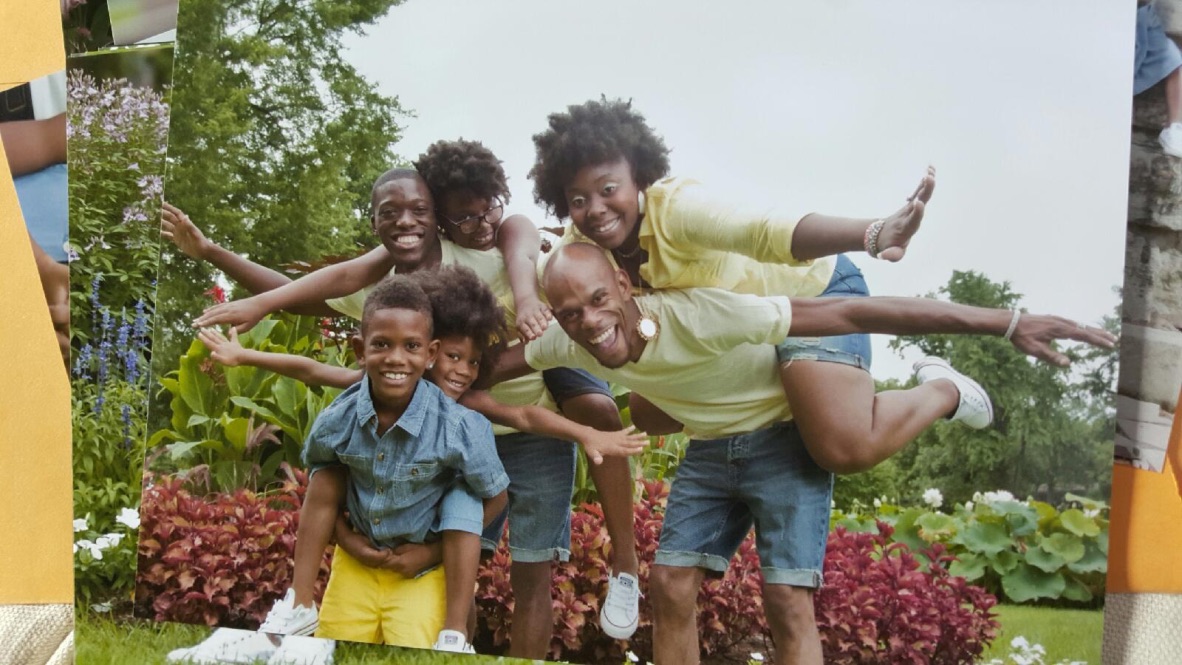 3
Lifelines
Navigators
Door Openers
Social Capital
4
People who have your back, no matter what.
People who help you figure out where to go and what to do.
People who build or offer bridges to new opportunities and options.
Connections may be the most powerful currency of all.
Credentials
In the US, more than half of jobs require a postsecondary credential. Diplomas, degrees, and certificates are critical, but can be crushing in cost.
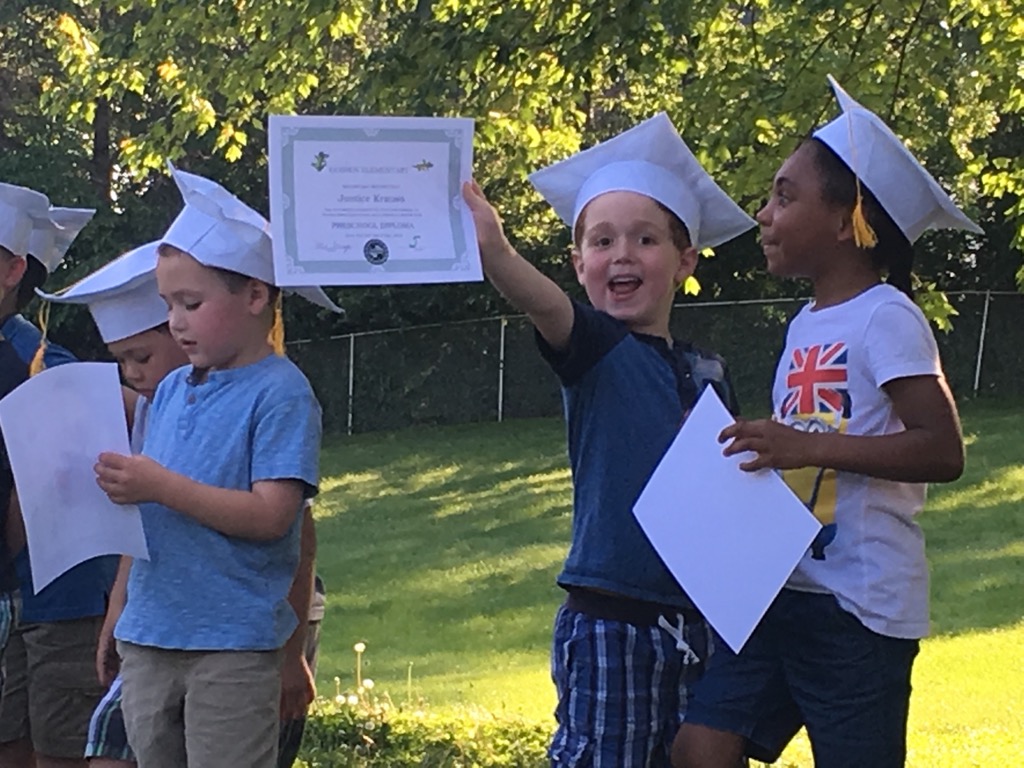 1
2
“Now, Next” Principle
Kids Are Consumers
Crucial for Work and Wages
There are more than 600,000 different types of postsecondary credentials in the US.
Often used to sort candidates and as a poor proxy for being qualified, a credential will position kids for better work and wages.
Instead of deciding what to do for a lifetime, we can help young people shrink their time horizon and focus on what problem to solve, issue to dig into, causes to commit to, and jobs to do for the next 3-5 years.
3
Cash
Today’s kids are being raised in recessions and economic crises.
Many households are cash-stretched and financially-stressed.
Learning and life are expensive. Cash matters.
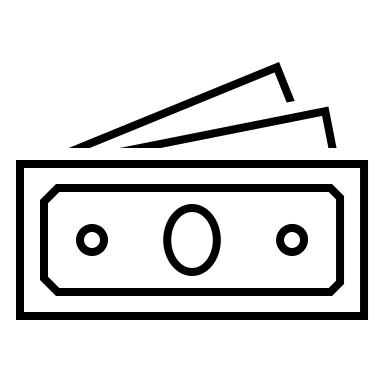 3
1
Scarcity
Glass Ceilings
Poverty
Smoothing Out
Cash scarcity happens at every income level. Children of color experience compounded and collective scarcity that is more harmful than what their white peers experience.
The “glass floor” for some is a glass ceiling for others. America is a place of opportunity being out of reach for many.
Being poor saps kids’ mental energy. The focus is pulled to getting by. Immediate needs make it hard to look ahead, learn, and work.
We must prepare kids for 
financial spikes, dips, and emergencies.
2
4
What does this mean for 
educators and schools?
We Must Become Currency Builders
Today’s kids could live a 100-year life. That means a 60-70 working life.
Everything depends on what happens in the first quarter.
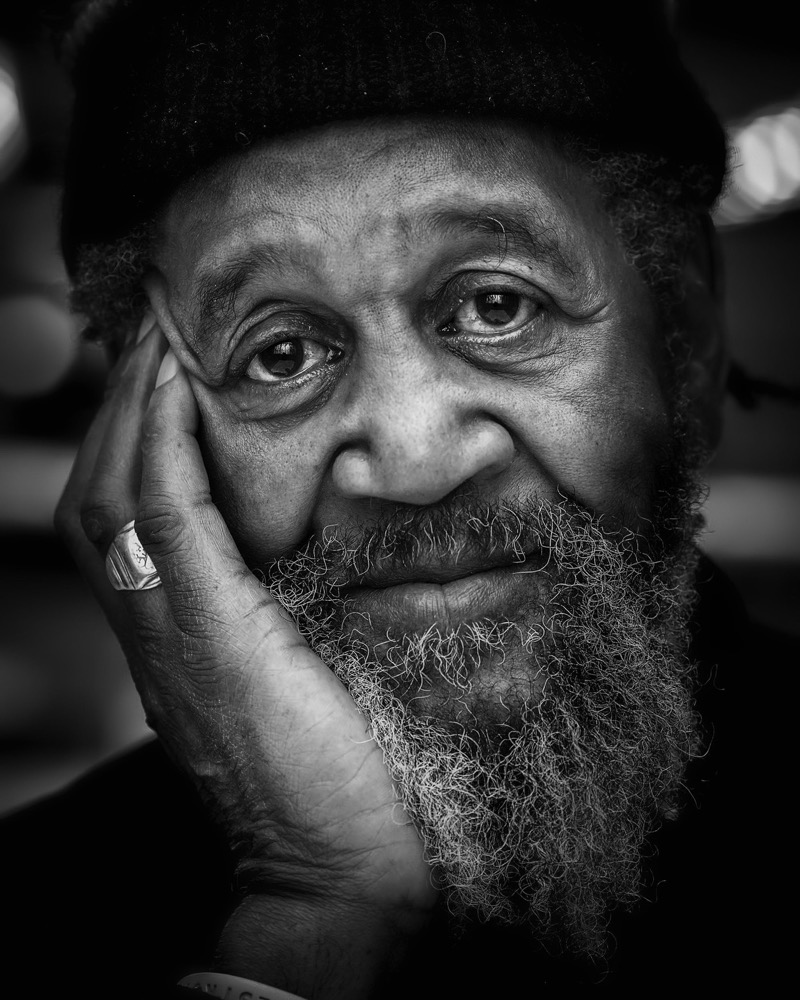 Be Just, Inclusive & Caring
Listen to and learn from young people. Create spaces where kids see themselves, and know they belong.
Make Currencies a 
Part of Everything.
Build Currencies Anytime & Anywhere
Take a Whole Child, Whole Life Approach
Deepen partnerships with families, parents, and the broader learning ecosystem.
Blend and braid currency-building into children’s everyday environments and experiences.
Context matters. Consider the vertical and horizontal of children’s lives.
Be an Advocate & Ally
Be an agent of change. Remove barriers, shift power, change policies and structures. Create ways for kids and families to be their own best advocates.
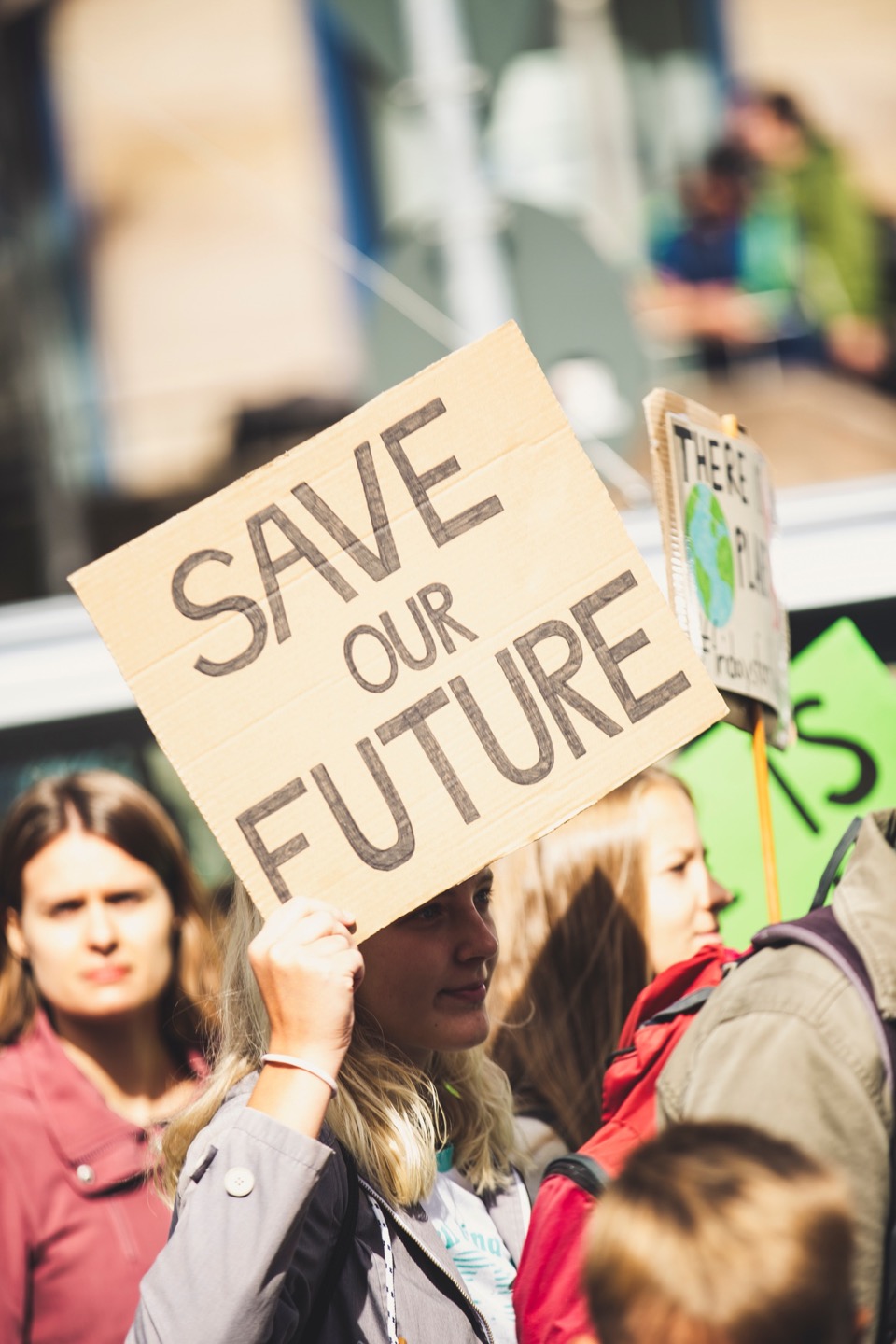 “We start by helping today’s kids acquire the currencies they need. As we do that, we must find other currency-builders and work collectively to change the world, systems and structures they are growing up in, finally making them fair and just. Currency-builders see this dual-role as a moral imperative.”
Making It, 145
Let’s Talk!
@stephanie_malia
Implementation
Ideas
What does this mean our school(s) and district?

What does this mean for me and my work?

Where can I start doing and stop doing?

What would it take for us to be a community of currency-builders?
“This work continues even when the future feels unpredictable. During these times, it is critical that we get a handle on what is happening, so that we can anticipate the full range of young people’s possible futures and figure out what those possibilities require. The stakes are high, and lives are on the line. We cannot afford to operate from outdated notions of what readiness used to require.”
- Making It, p. 131